Neutrino Factory Front End (IDS)Chicane update
David Neuffer

February 12,  2013
1
Outline
Front End for the IDS Neutrino Factory
Losses – control
Chicane, proton absorber
rematching OK

Re-Match includes chicane + absorber
 similar to baseline
less background beam

Discretized rf version
New today
fewer rf frequencies
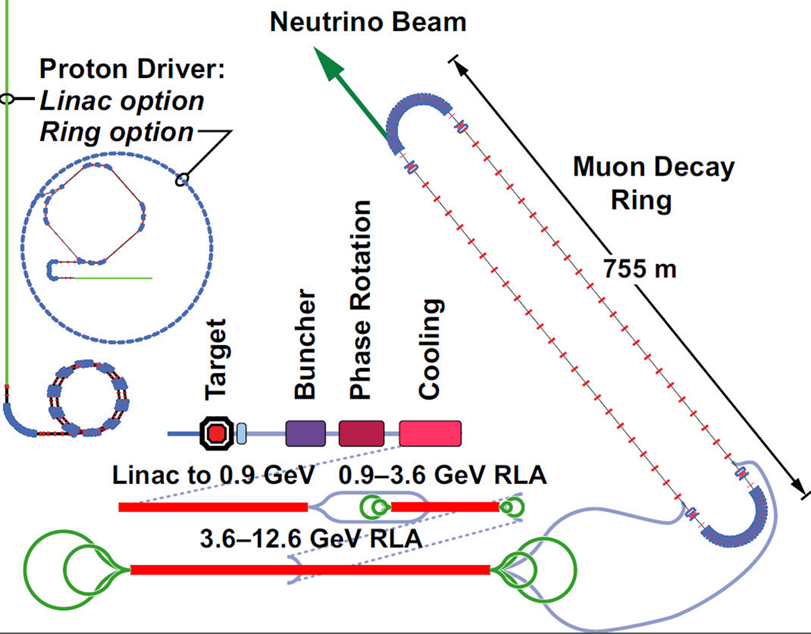 2
Add chicane and absorber
ICOOL version
2 Bent Solenoids – 10m  
5m, 1.5T, 12.5º,0.27GeV/c
5m, 1.5T, -12.5º ,0.27GeV/c
bend radius is 22.92m  (1/r=0.043636)
By=0
Be Absorber – 10cm thick

ICOOL BSOL element:
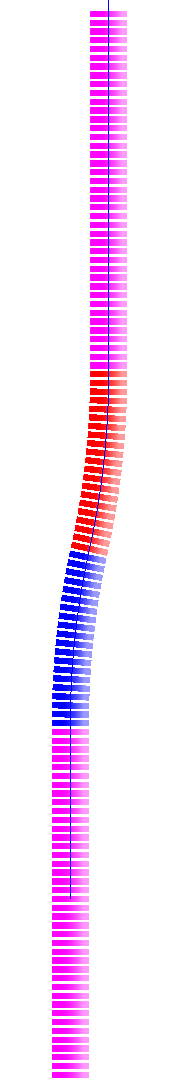 p-, m-
p+, m+
proton 
absorber
bend
back
p, p-, m-
p+, m+
bend
out
SREGION         ! bentsol
5.0  1   1e-2
1  0.   1.0
BSOL
1 1.5 0.0 1 0.27 0.0  0.043636  0.0 0.0 0.0  0. 0. 0. 0. 0.
VAC
NONE
   0. 0. 0. 0. 0.   0. 0. 0. 0. 0.
field
taper
target
station
3
Front End with Absorber-Rematch
p
π   →μ
FE Target
Drift
Solenoid
Buncher
Rotator
Cooler
10.1 m
0.1 m Be
~40.8m
~33m
18.9 m
36 m
up to 100m
with absorber
particle 1-270 MeV/c
particle 2-185 MeV/c
absorber at  29m
10cm Be
particle 1-237 MeV/c
particle 2-144 MeV/c
Bunch N=10 
Rotate N=10.045
Cool -201.25MHz
pref=230 MeV/c
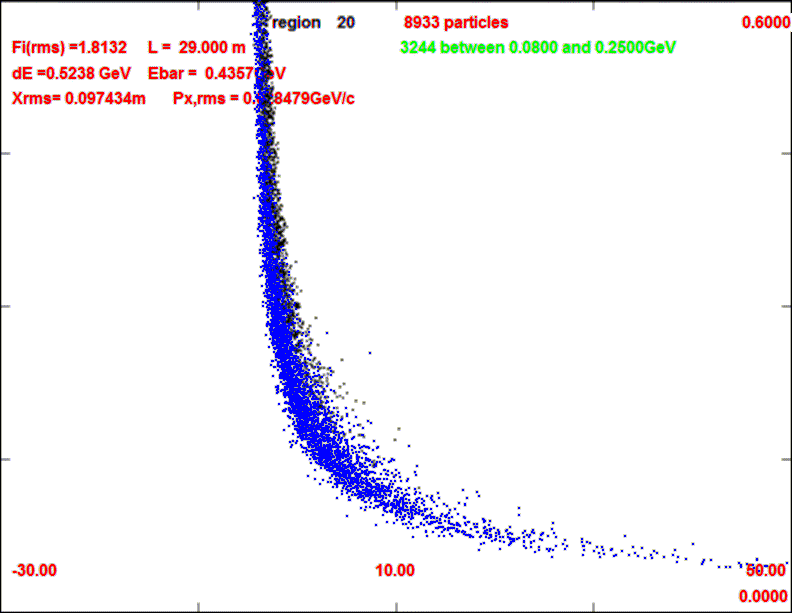 29m
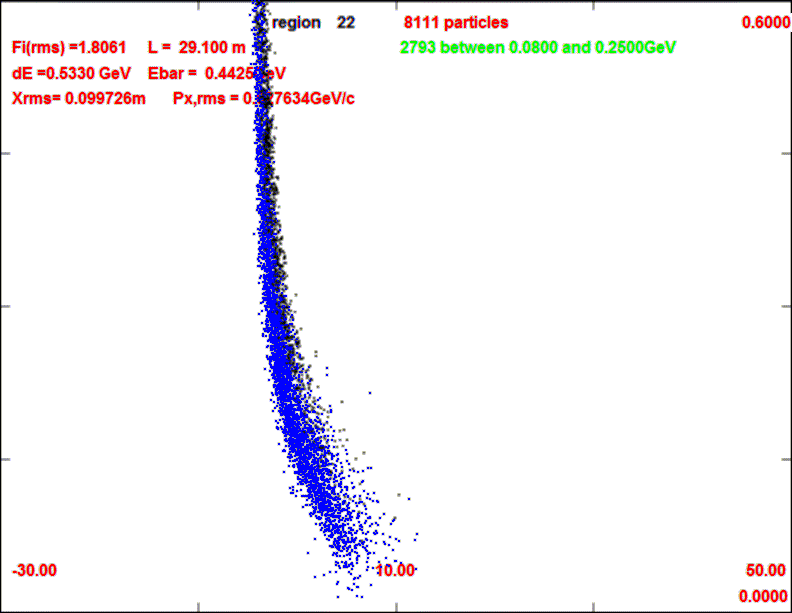 29.1m
Compare-absorber vs absorber+chicane
This compares absorber only (10cm Be) to chicane (BSOL) + absorber
1.0 GeV/c
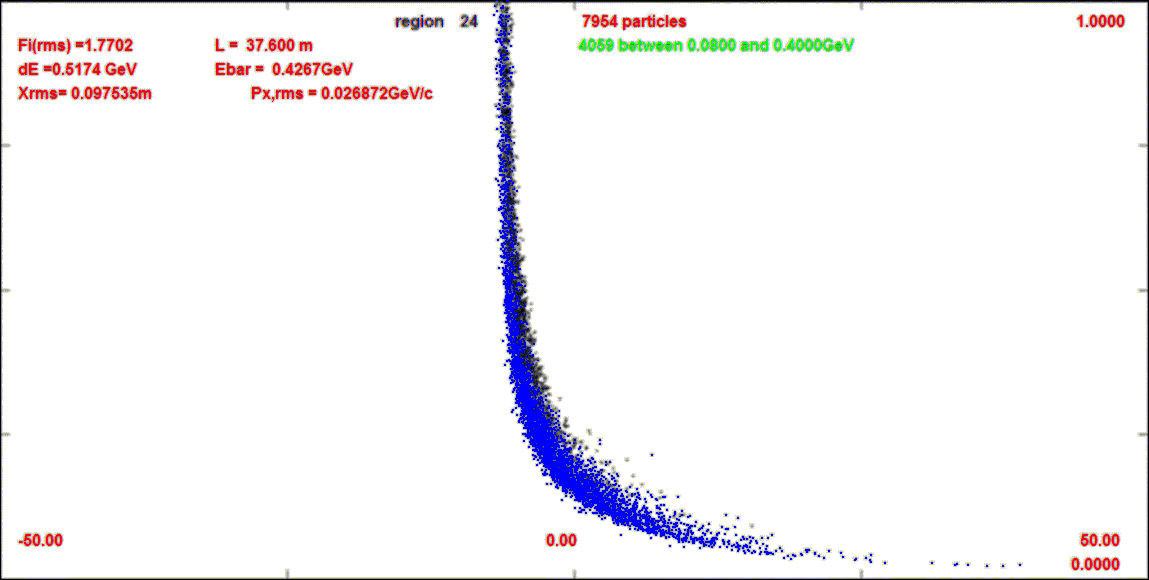 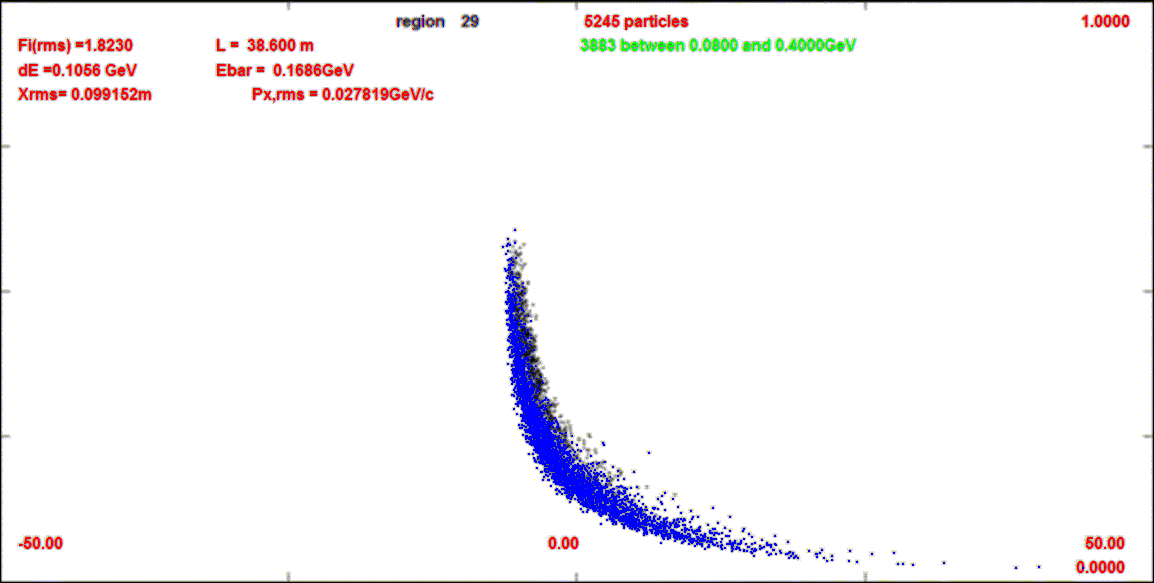 z=38m
z=38m
0
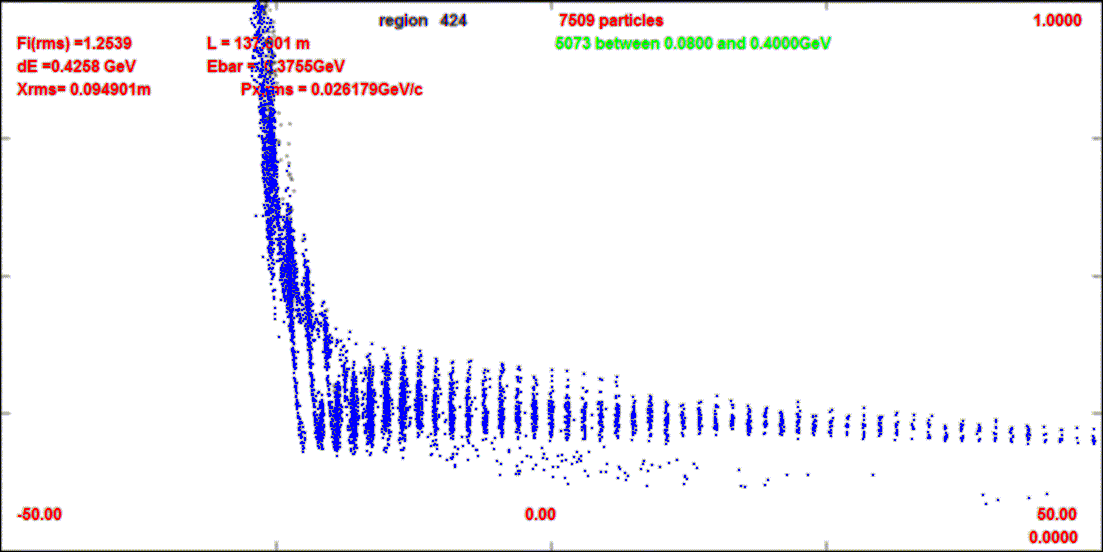 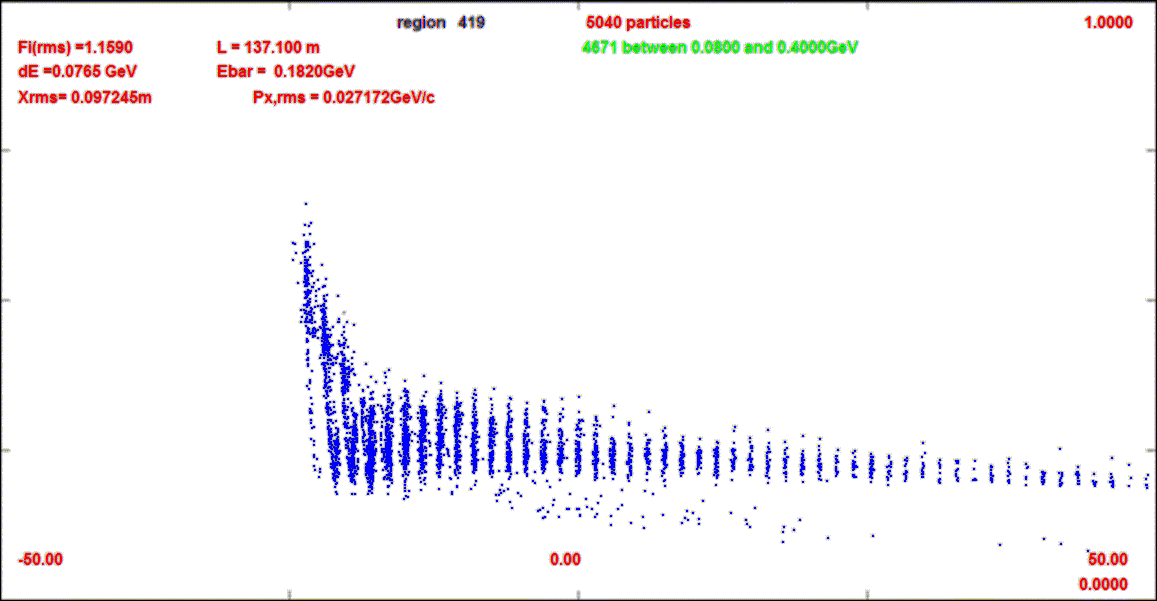 z=137m
z=137m
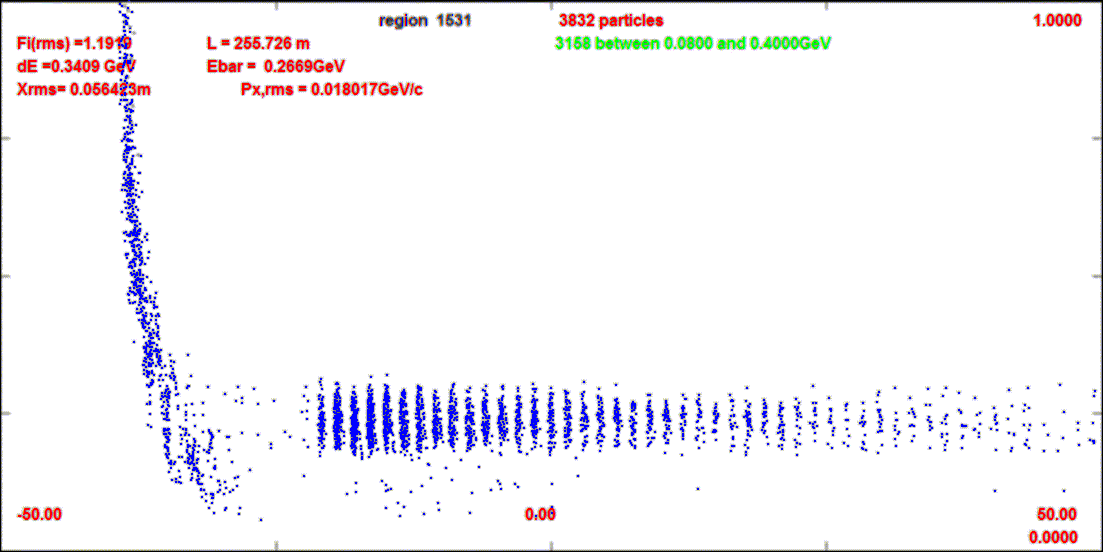 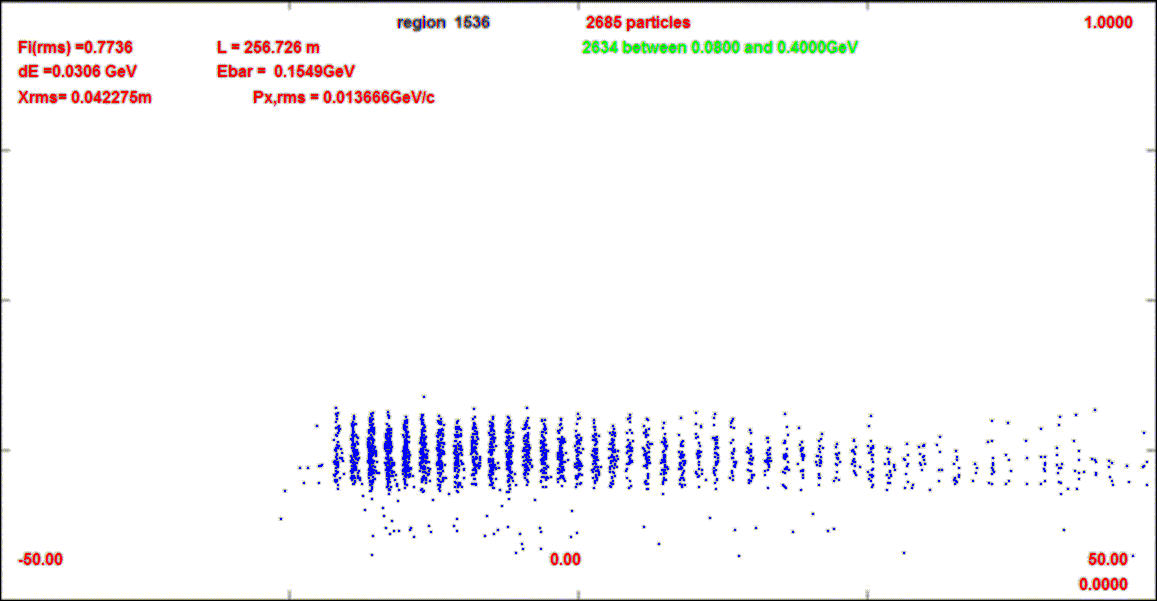 z=255m
z=255m
5
ICOOL Simulation results
Similar to without absorber
~10m shorter drift
~10% fewer μ’s within acceptance
drop of ~20% intensity at absorber
but longitudinal emittance also reduced
surviving μ’s are stretched in longitudinal phase space
To do
include chicane + absorber
establish beam loss improvement – μ loss level
decide optimal configuration
0.2
μ-/p (0.15<P<0.35l)
0.1
μ-/p 
(εL<0.2, εt<0.03)
0
εL/10
εt
6
Discretization Exercise
Reduce number of frequencies to make implementation more “practical”
Buncher is 33m (44 rf cavities)
reduce to 14 frequencies
358.92, 341.02,328.73, 317.27,306.63,
296.65, 287.31, 278.53, 270.28, 262.50,
255.16, 248.21, 241.63, 235.40

Rotator is 36m (48 rf cavities)
reduce to 18 frequencies
231.55, 228.01, 224.87, 222.06, 219.60, 217.31, 214,82, 212.26, 210.10, 208.27, 206.75, 205.49, 204.47, 203.65, 203.03, 202.57, 202.28, 202.13  
Performance slightly reduced
more sensitive to rotator discretion
μ/p (10000p)
7
Rf Buncher/Rotator/Cooler requirements
Buncher
44 cavities (14 frequencies)
13 power supplies (~1—3MW)
RF Rotator
48 cavities (18  frequencies)
13 MV/m, 0.5m
~2.5MW (peak power) per cavity
Cooling System – 201.25 MHz
 100 0.5m cavities (75m cooler), 16MV/m
~4MW /cavity – most expensive item
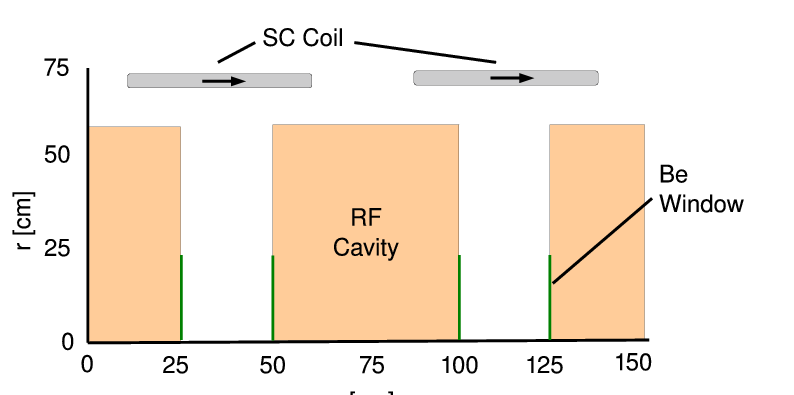 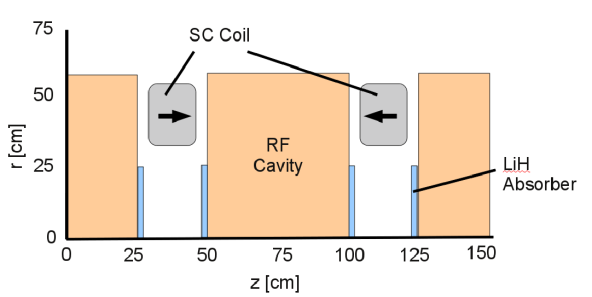 8
Summary
Neutrino Factory Front End:
Discretized version of front end + Chicane/absorber presented

201.25 MHz version
9
Phone meetings …
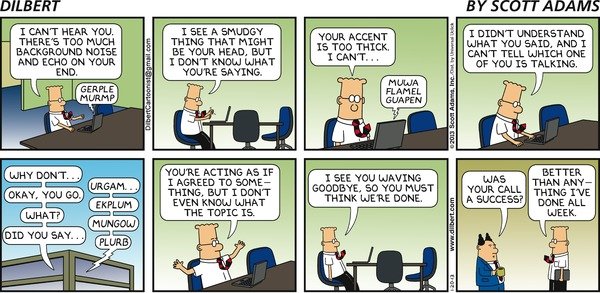 10